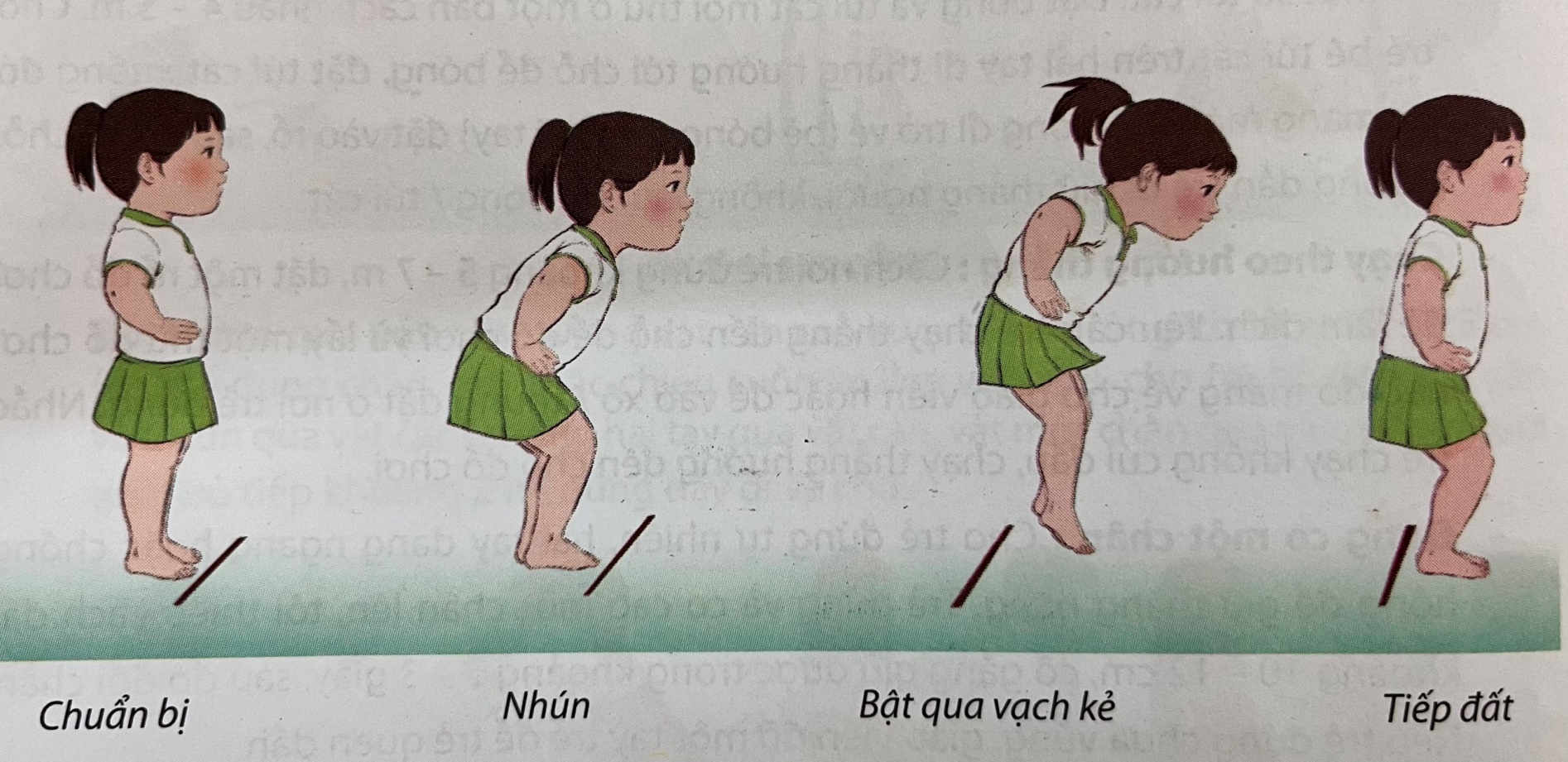 Hướng dẫn: Cho trẻ đứng ở vạch kẻ, nhún chân bật qua vạch.
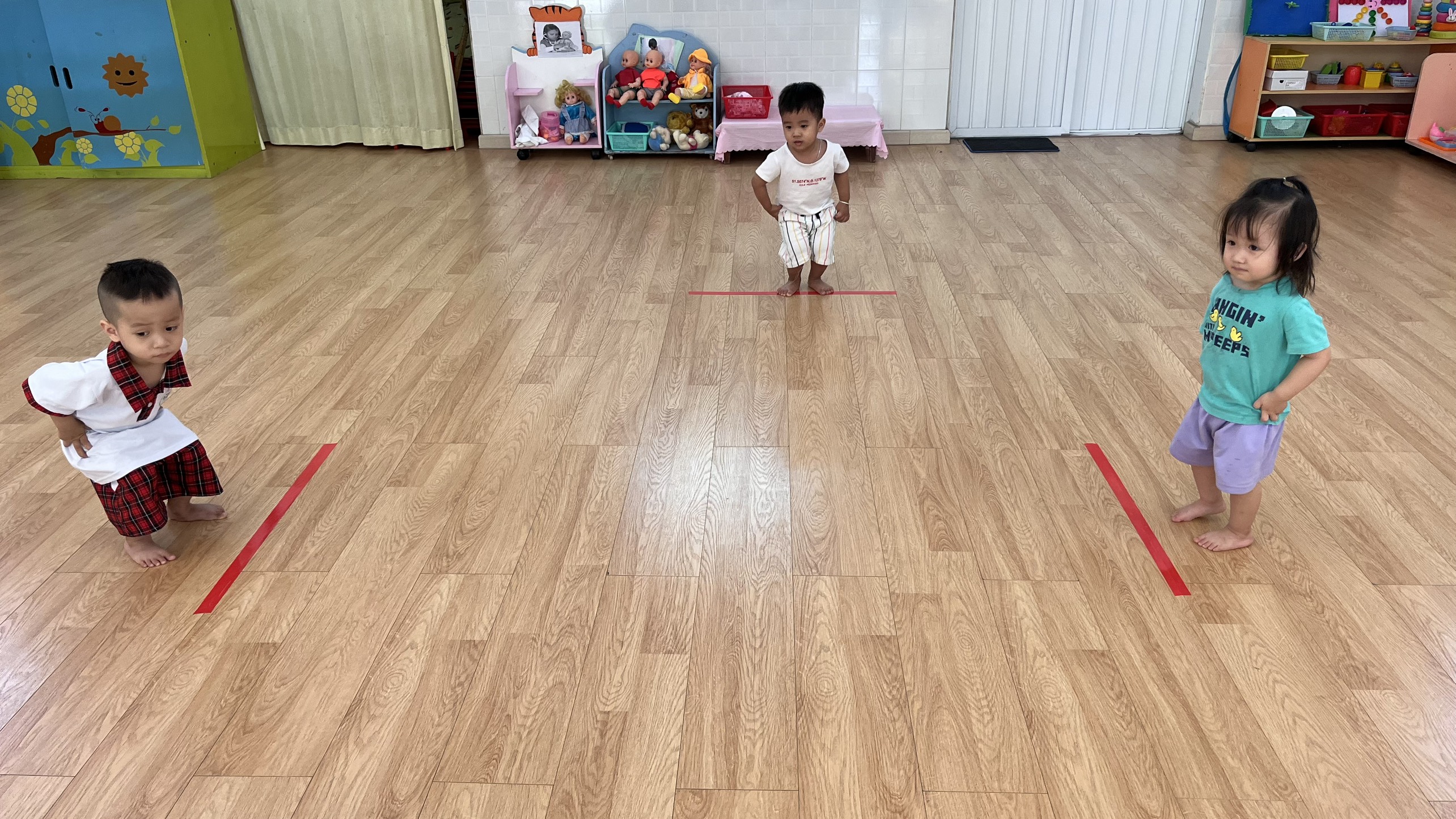 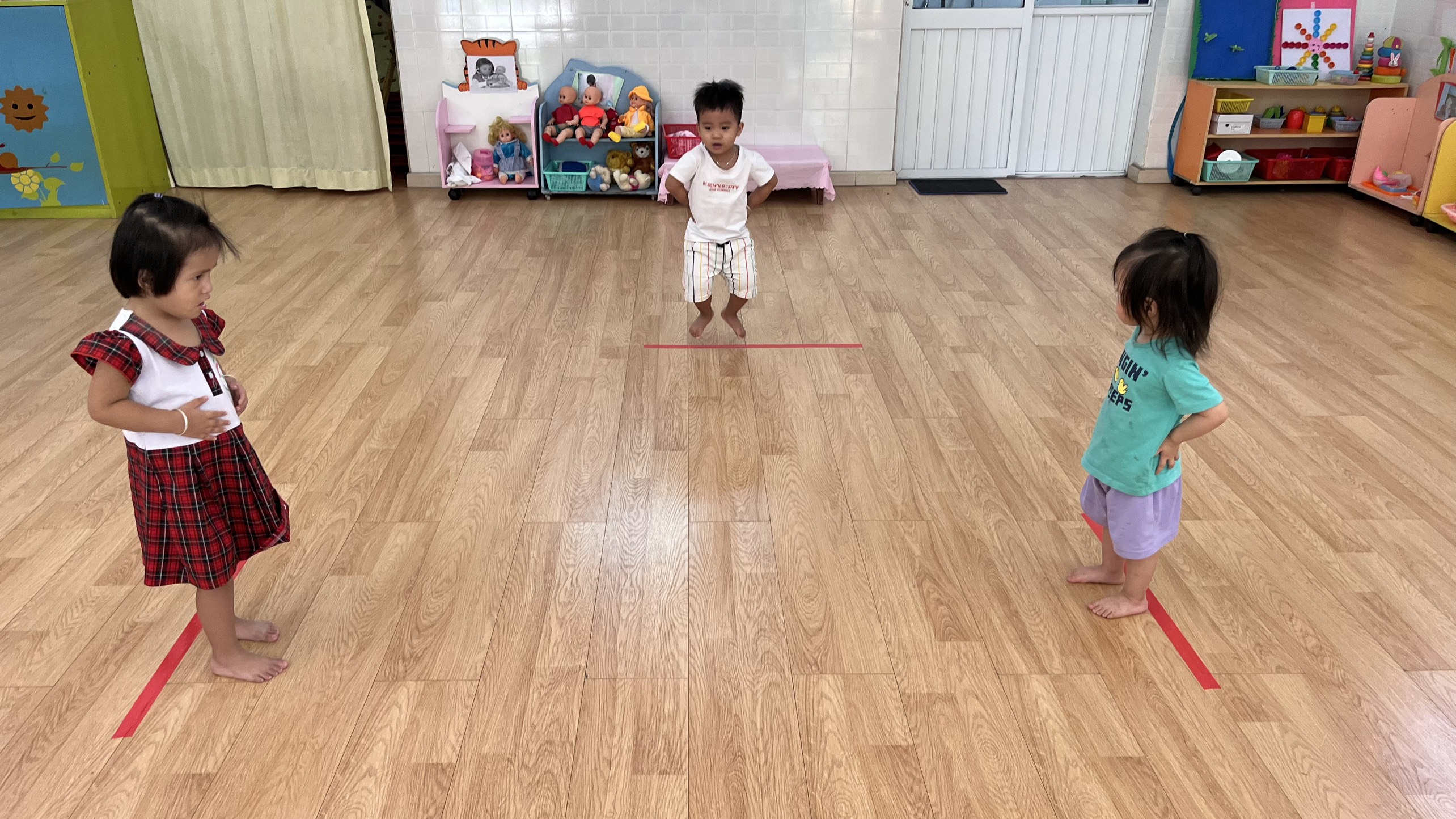 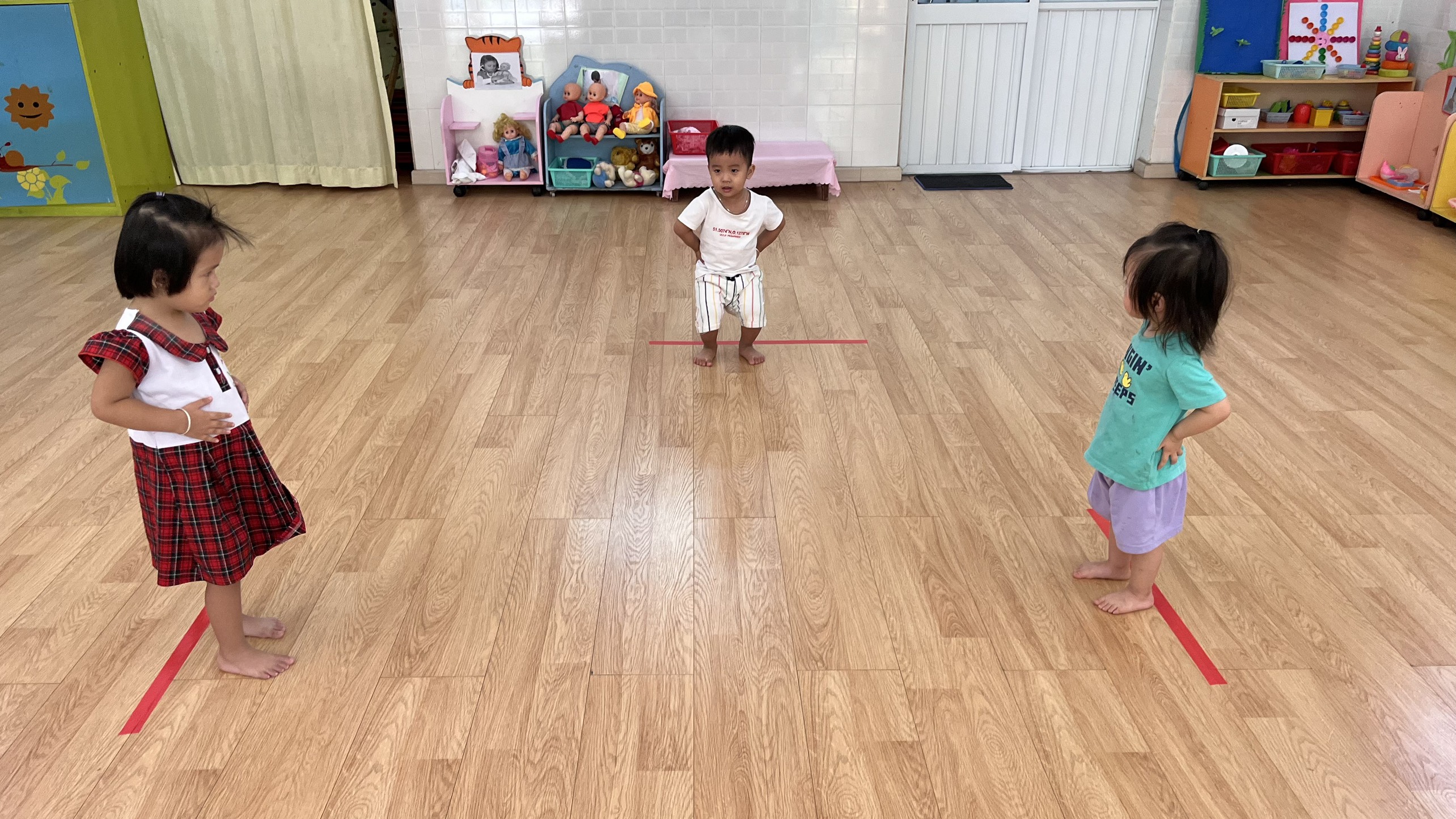 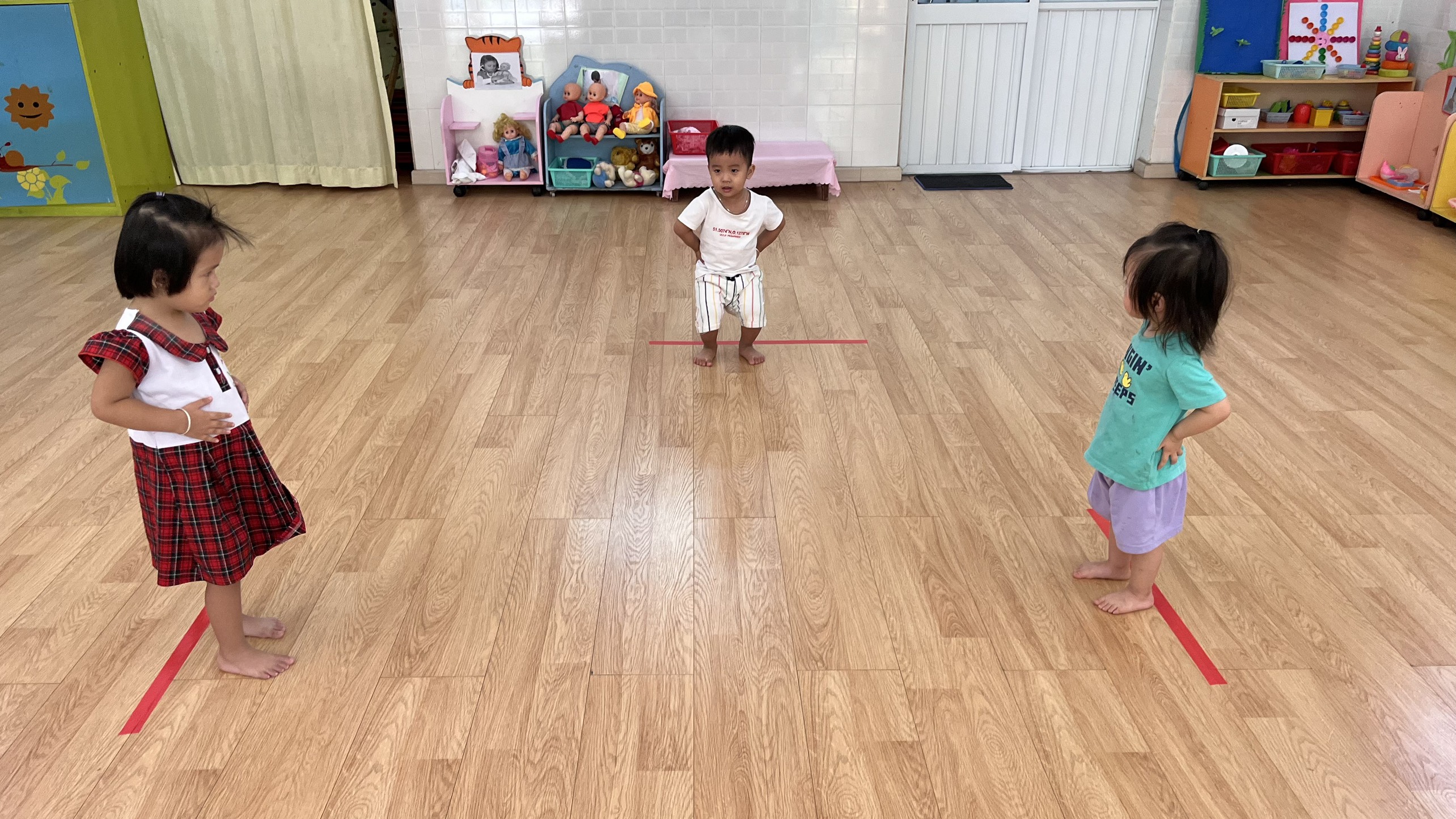